From DNA to Protein
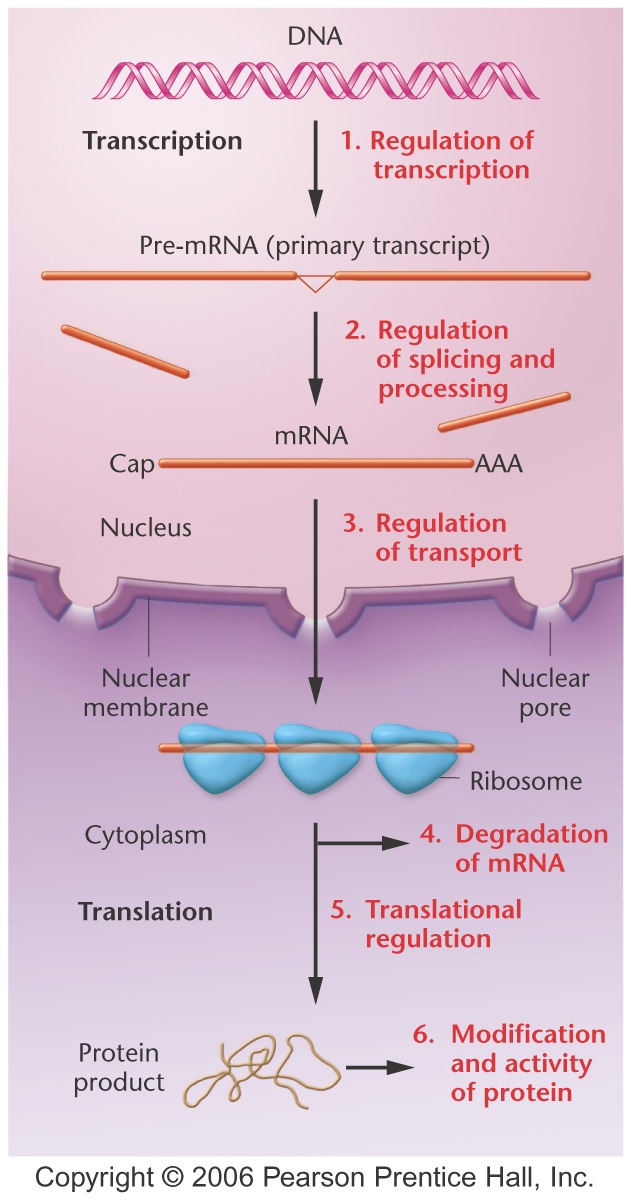 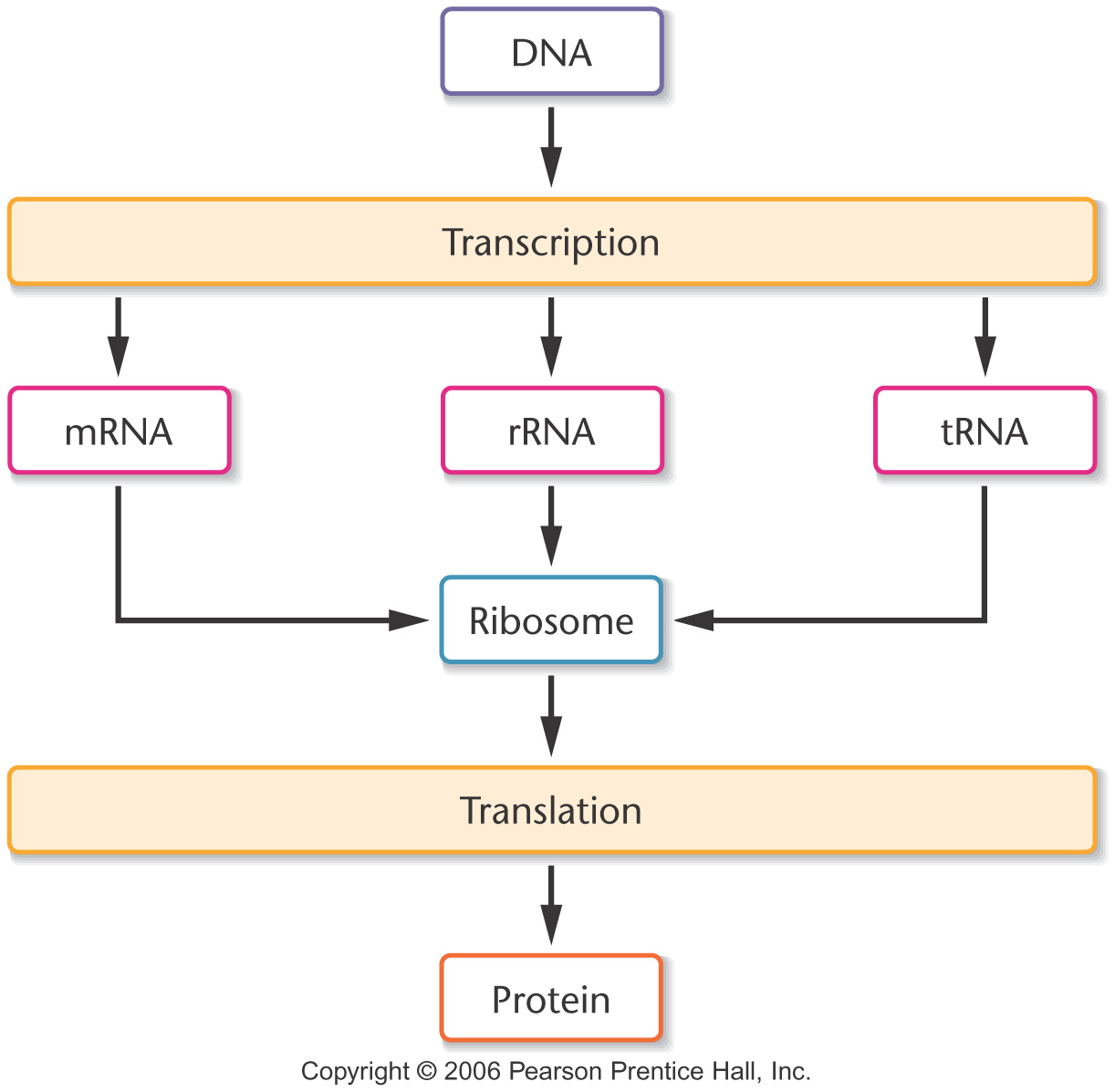 [Speaker Notes: Figure 10-1 Simplified view of the central dogma describing information flow involving DNA, RNA, and proteins within cells.]
Knowledge of Nucleic Acid Chemistry Is Essential to the Understanding of DNA Structure
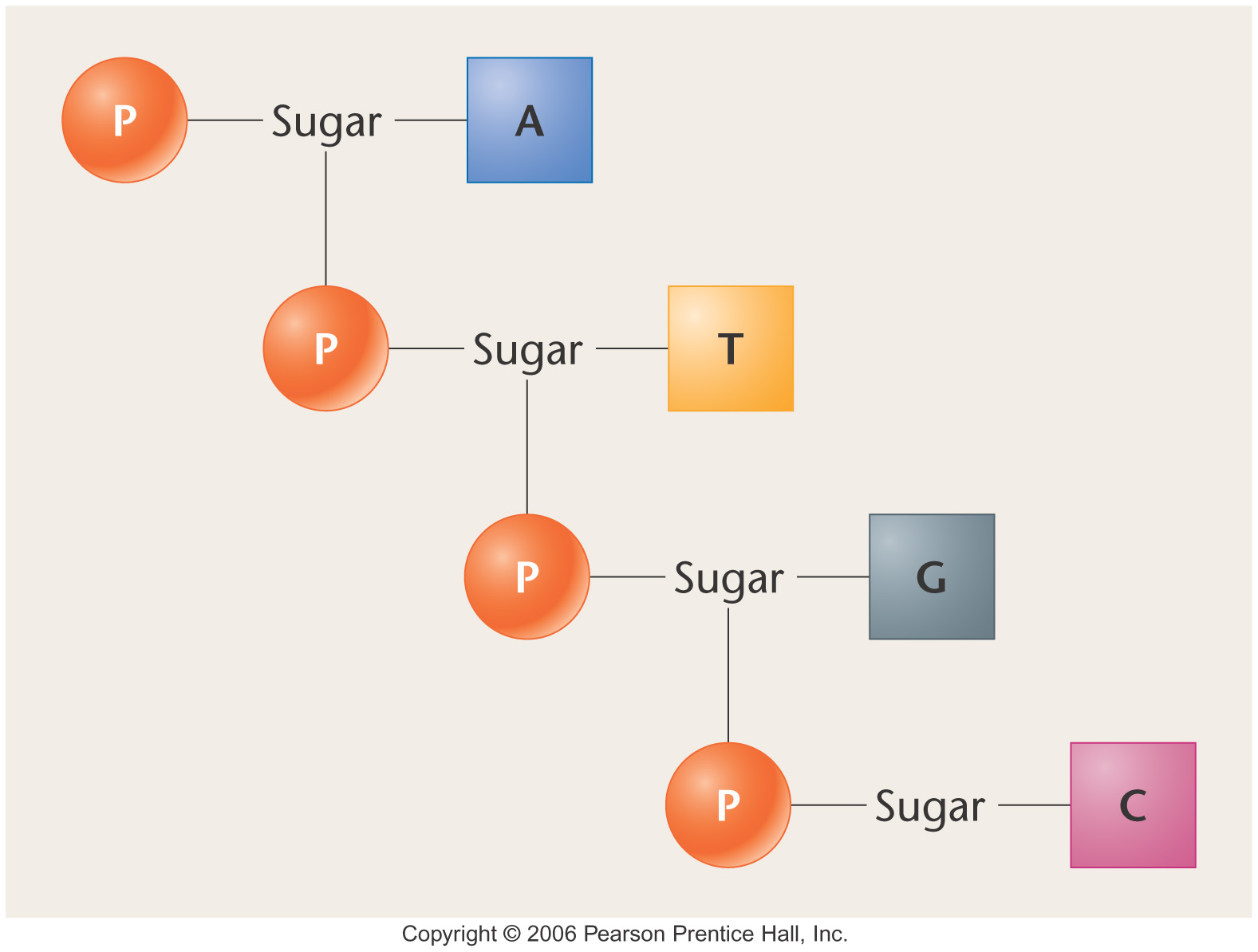 [Speaker Notes: Figure 10-2 Diagrammatic depiction of Levene’s proposed tetranucleotide containing one molecule each of the four nitrogenous bases: adenine (A), thymine (T), guanine (G), and cytosine (C). Each block represents a nitrogenous base. Other potential sequences of four nucleotides are possible.]
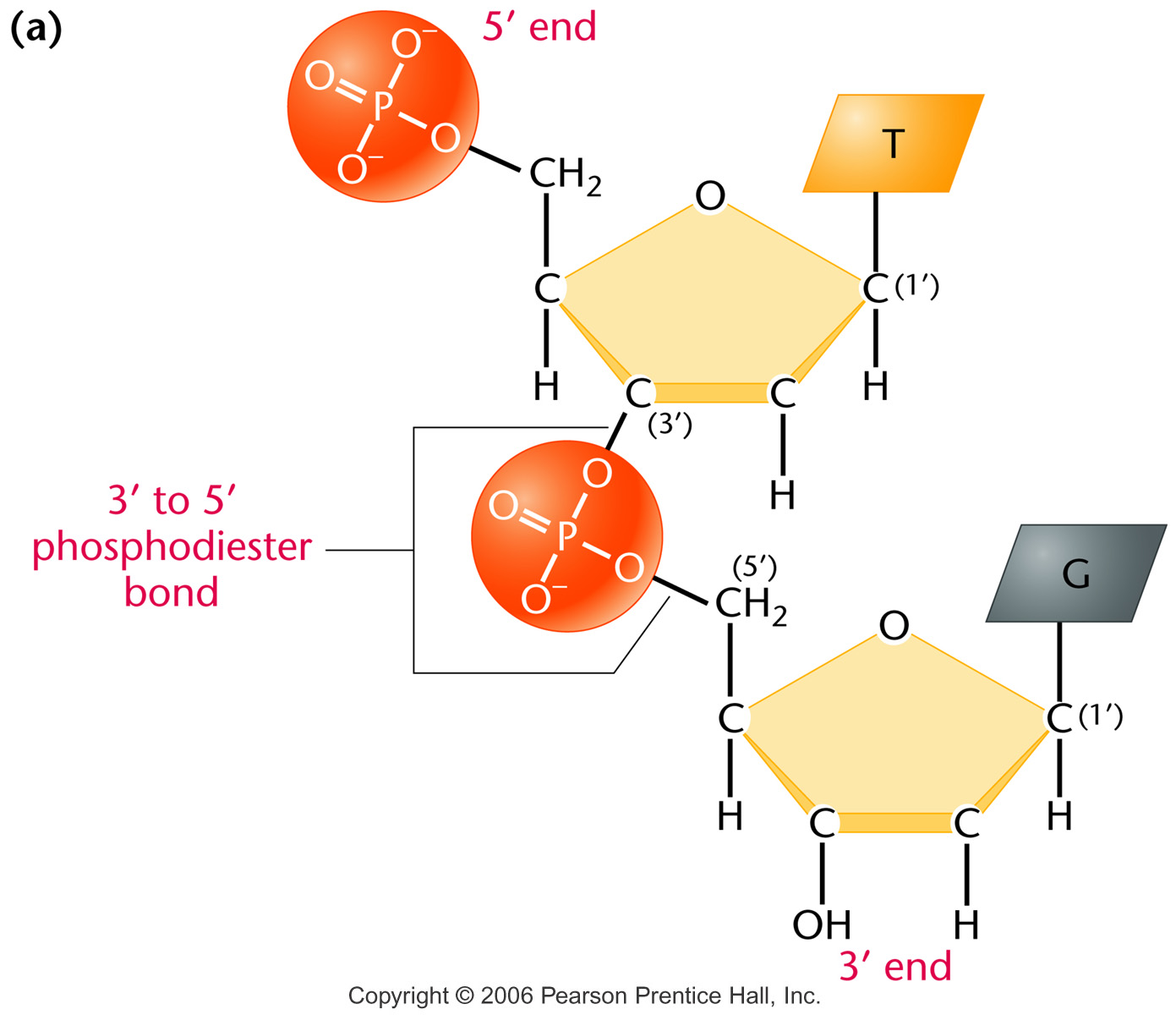 Nucleotides are linked by a phosphodiester bond between
 the phosphate group at the C-5' position and the OH 
group on the C-3' position
[Speaker Notes: Figure 10-12a (a) Linkage of two nucleotides by the formation of a –  phosphodiester bond, producing a dinucleotide. (b) Shorthand notation for a polynucleotide chain.]
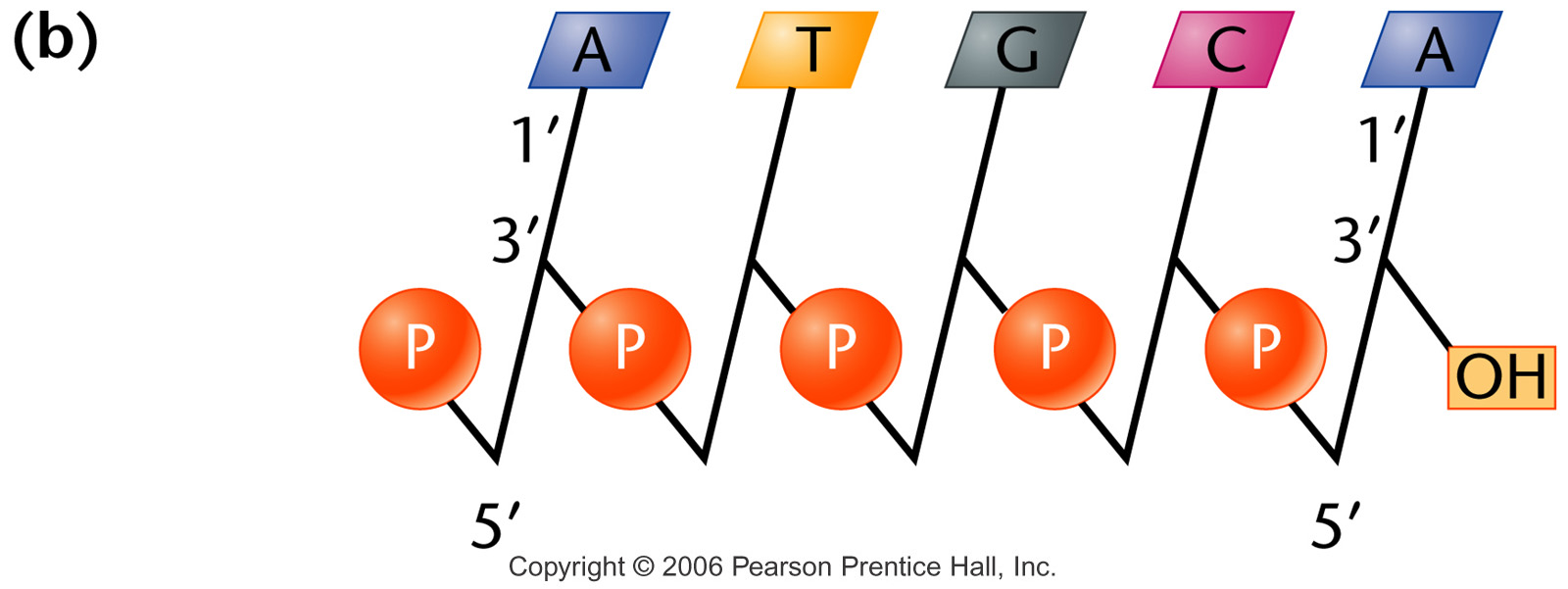 Figure 10-12b    Copyright © 2006 Pearson Prentice Hall, Inc.
[Speaker Notes: Figure 10-12b (a) Linkage of two nucleotides by the formation of a –  phosphodiester bond, producing a dinucleotide. (b) Shorthand notation for a polynucleotide chain.]
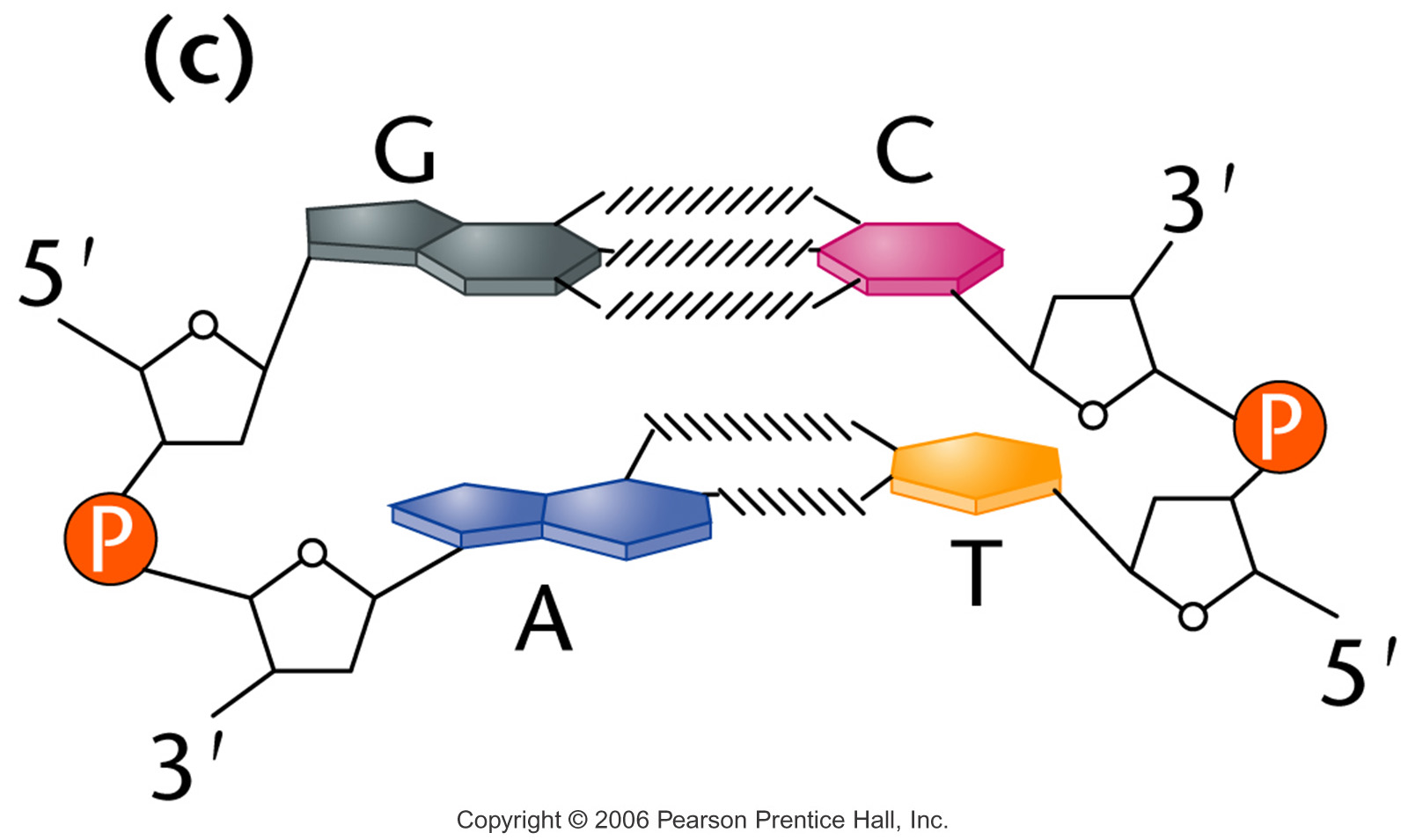 [Speaker Notes: Figure 10_14c (a) The DNA double helix as proposed by Watson and Crick. The ribbonlike strands constitute the sugar-phosphate backbones, and the horizontal rungs constitute the nitrogenous base pairs, of which there are 10 per complete turn. The major and minor grooves are apparent. The solid vertical bar represents the central axis. (b) A detailed view depicting the bases, sugars, phosphates, and hydrogen bonds of the helix.  (c) A demonstration of the antiparallel nature of the helix and the horizontal stacking of the bases.]
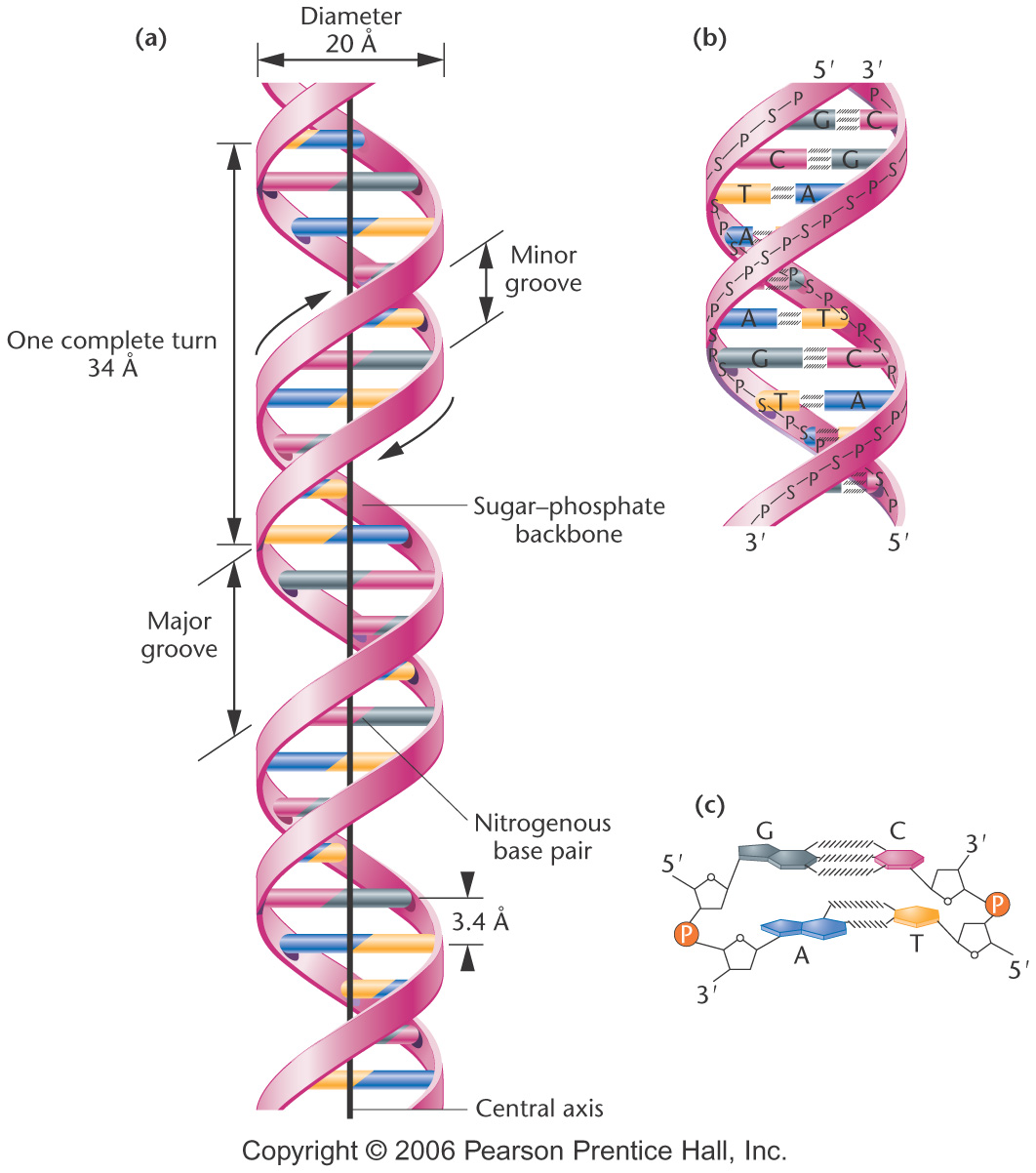 [Speaker Notes: Figure 10-14 (a) The DNA double helix as proposed by Watson and Crick. The ribbonlike strands constitute the sugar-phosphate backbones, and the horizontal rungs constitute the nitrogenous base pairs, of which there are 10 per complete turn. The major and minor grooves are apparent. The solid vertical bar represents the central axis. (b) A detailed view depicting the bases, sugars, phosphates, and hydrogen bonds of the helix.  (c) A demonstration of the antiparallel nature of the helix and the horizontal stacking of the bases.]
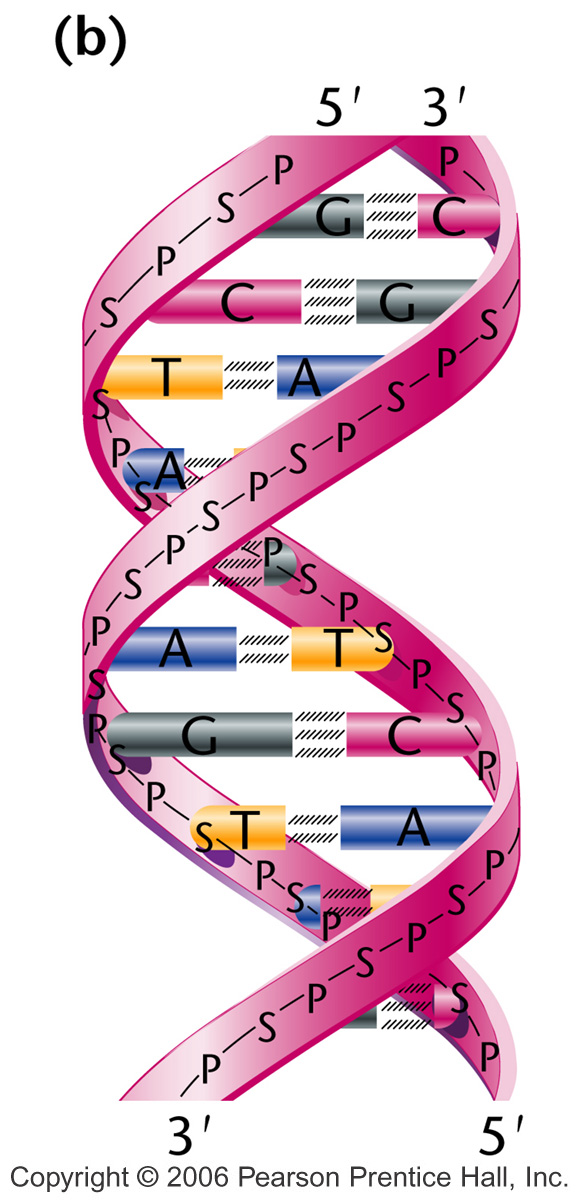 [Speaker Notes: Figure 10-14b (a) The DNA double helix as proposed by Watson and Crick. The ribbonlike strands constitute the sugar-phosphate backbones, and the horizontal rungs constitute the nitrogenous base pairs, of which there are 10 per complete turn. The major and minor grooves are apparent. The solid vertical bar represents the central axis. (b) A detailed view depicting the bases, sugars, phosphates, and hydrogen bonds of the helix.  (c) A demonstration of the antiparallel nature of the helix and the horizontal stacking of the bases.]
DNA and RNA both contain A, C, and G, but only DNA contains T and only RNA contains U.
RNA contains ribose as its sugar; DNA contains deoxyribose
The Genetic Material Must Exhibit Four Characteristics
For a molecule to serve as the genetic material, it must be able to replicate, store information, express information, and allow variation by mutation.
An example of regulation of 
cellular functions by Gene expression
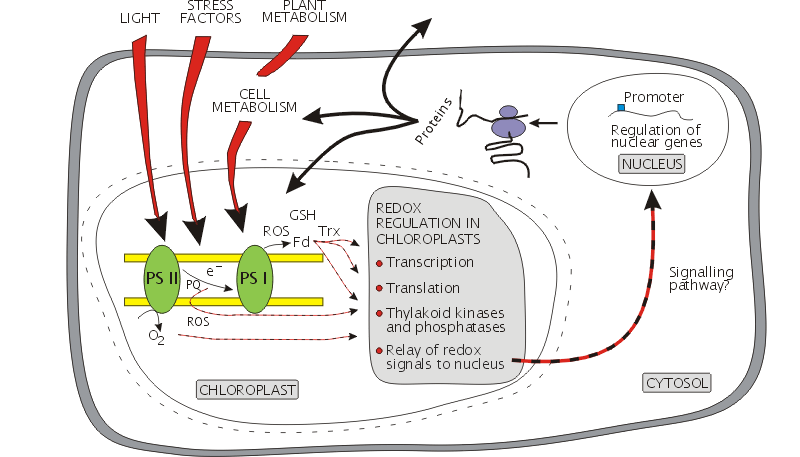 Molecular hybridization between DNA fragments
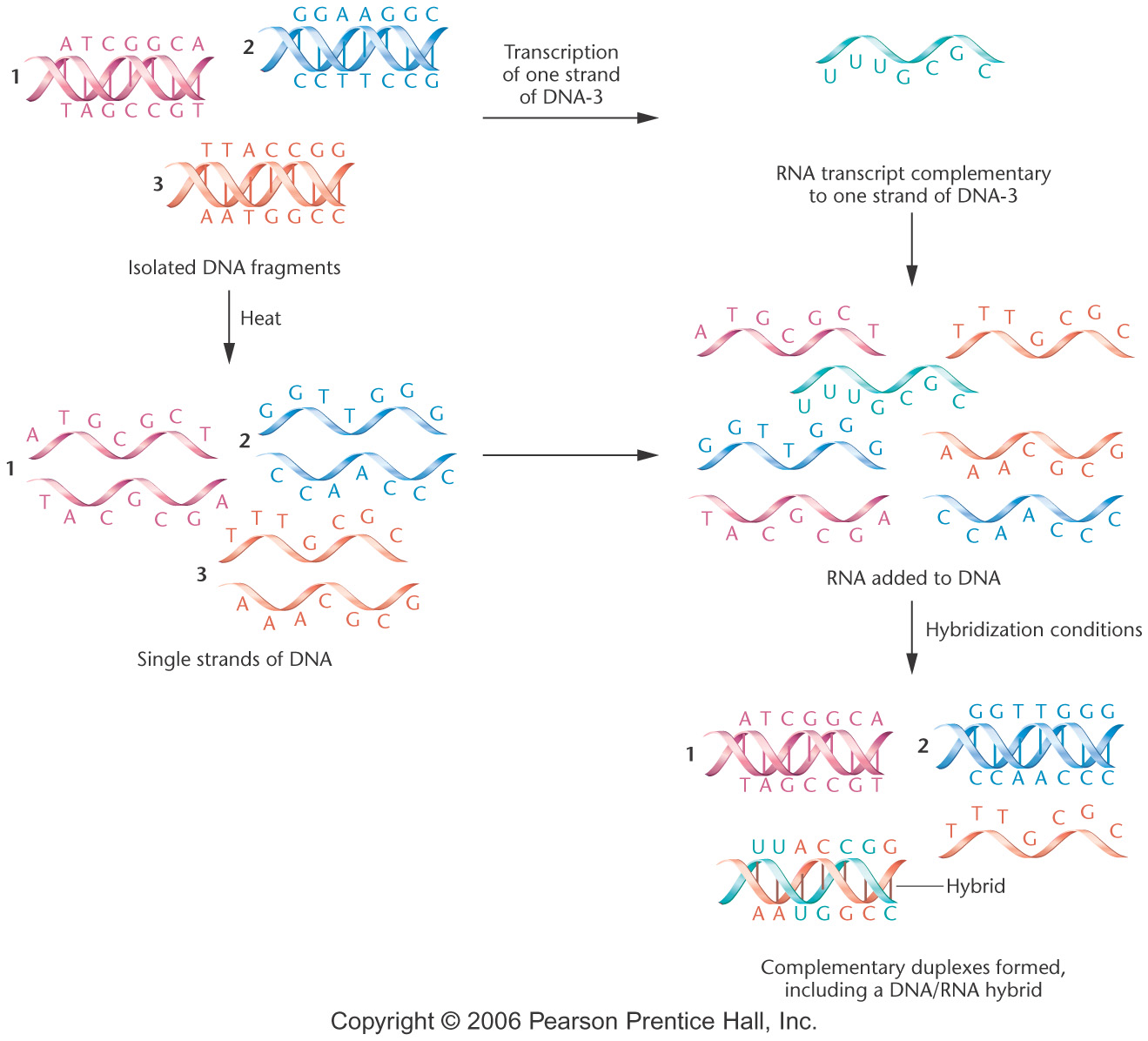 *
[Speaker Notes: Figure 10-21 Diagrammatic representation of the process of molecular hybridization between DNA fragments and RNA that has been transcribed on one of the single-stranded fragments.]
Electrophoretic separation of a mixture of DNA fragments
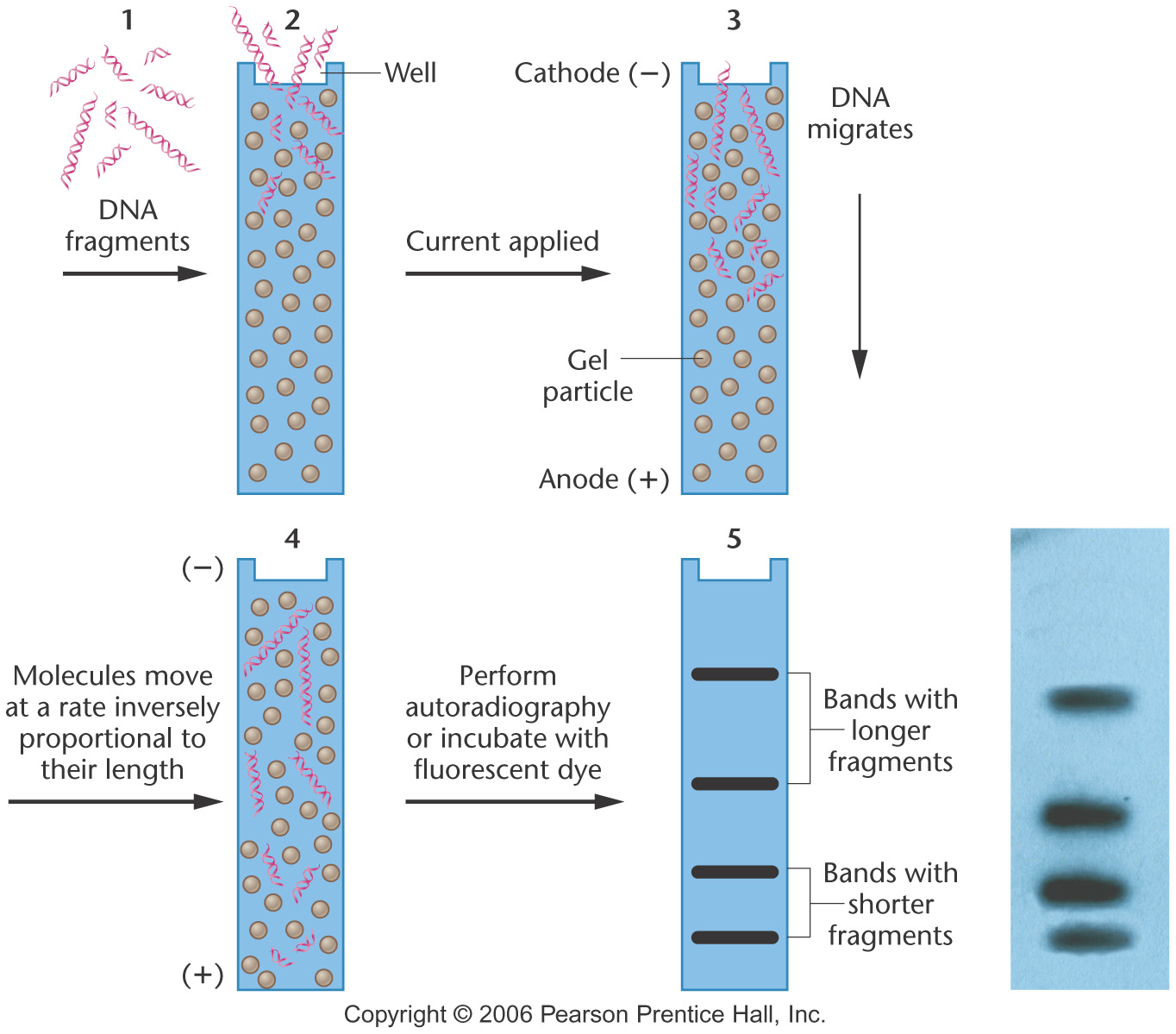 [Speaker Notes: Figure 10-27 Electrophoretic separation of a mixture of DNA fragments that vary in length. The photograph shows an agarose gel with DNA bands corresponding to the diagram.]
Polymerase Chain Reaction (PCR)
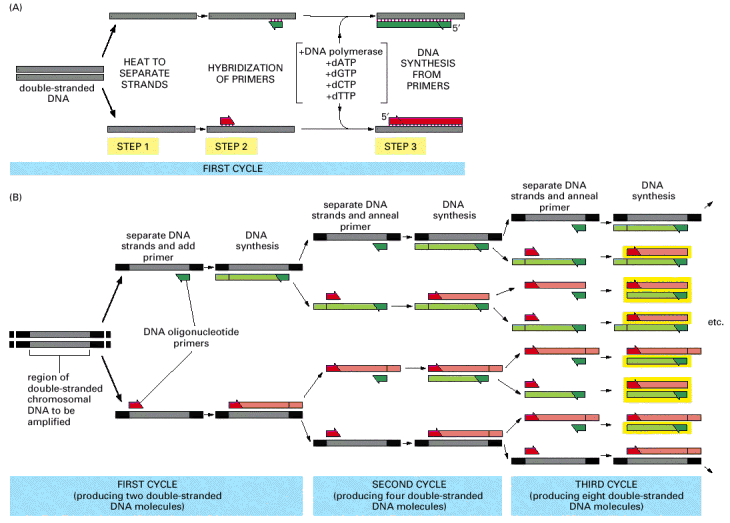 Micro-array technique allow study of all the genes (within a genome)
in a single experiment
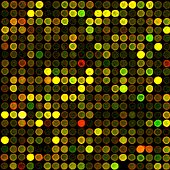 Each spot represent a single gene
RNA from two conditions (+/- O2)
 are isolated
-RNA (red and green-representing
 two conditions) hybridized to slide
Images merged. Ex: green=no O2
 Red= plus O2
 Green spot: only expressed in no O2
  Red spot: expressed only in plus O2
  Yellow: Expressed in both condition
http://www.bio.davidson.edu/courses/genomics/chip/chip.html
Transposons in Plants: Jumping Genes
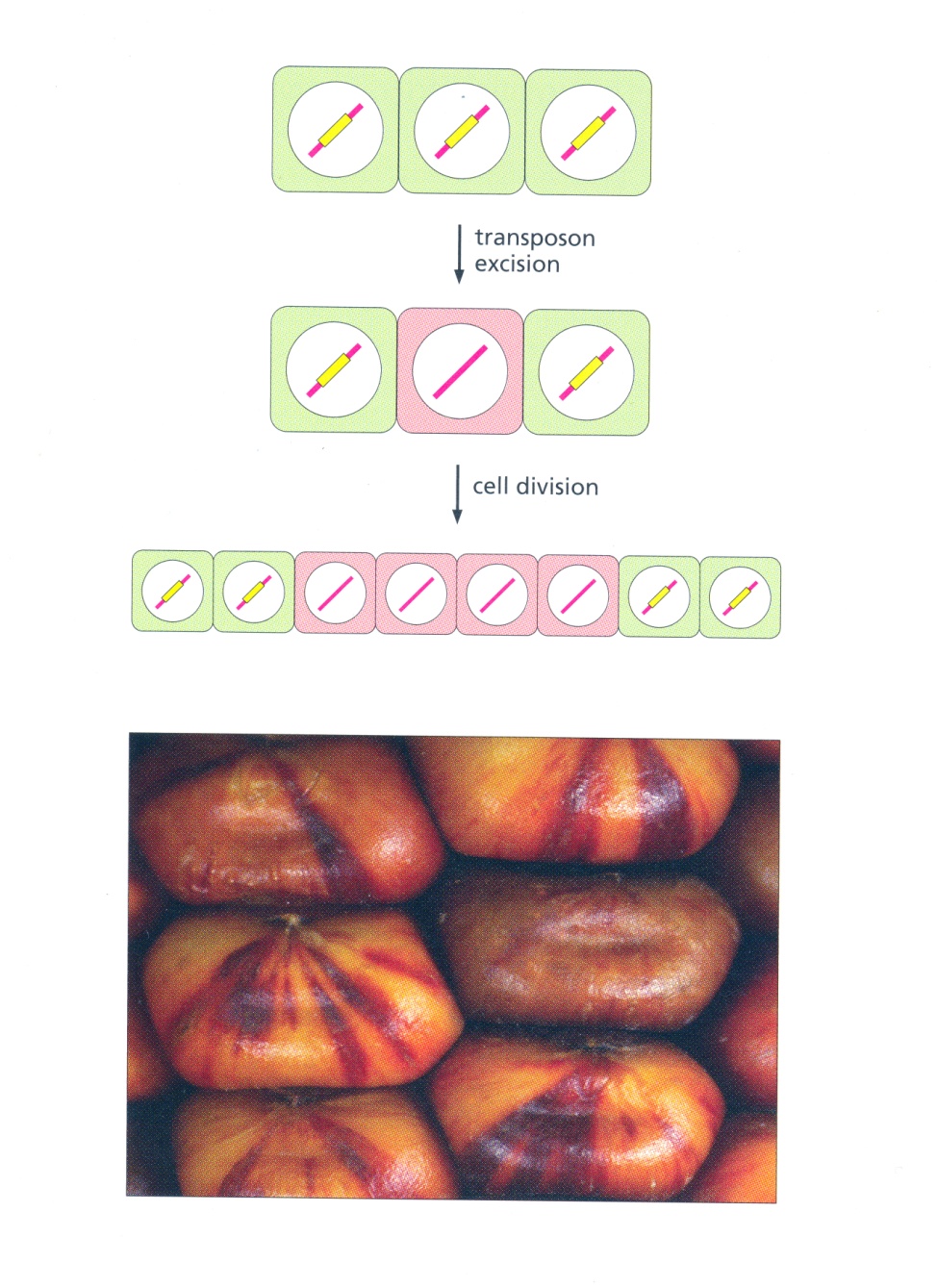 Control of Flowering by Histone Modification
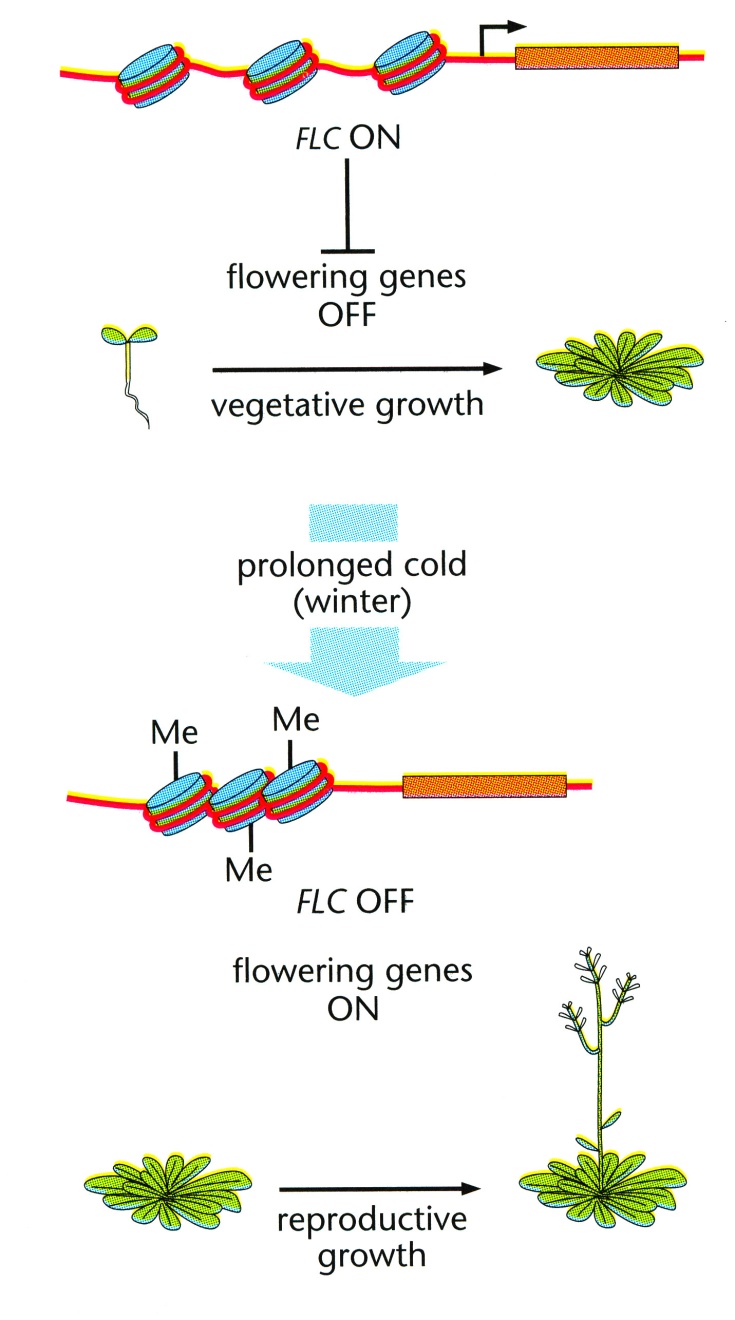 Map-Based Cloning of Mutated Genes
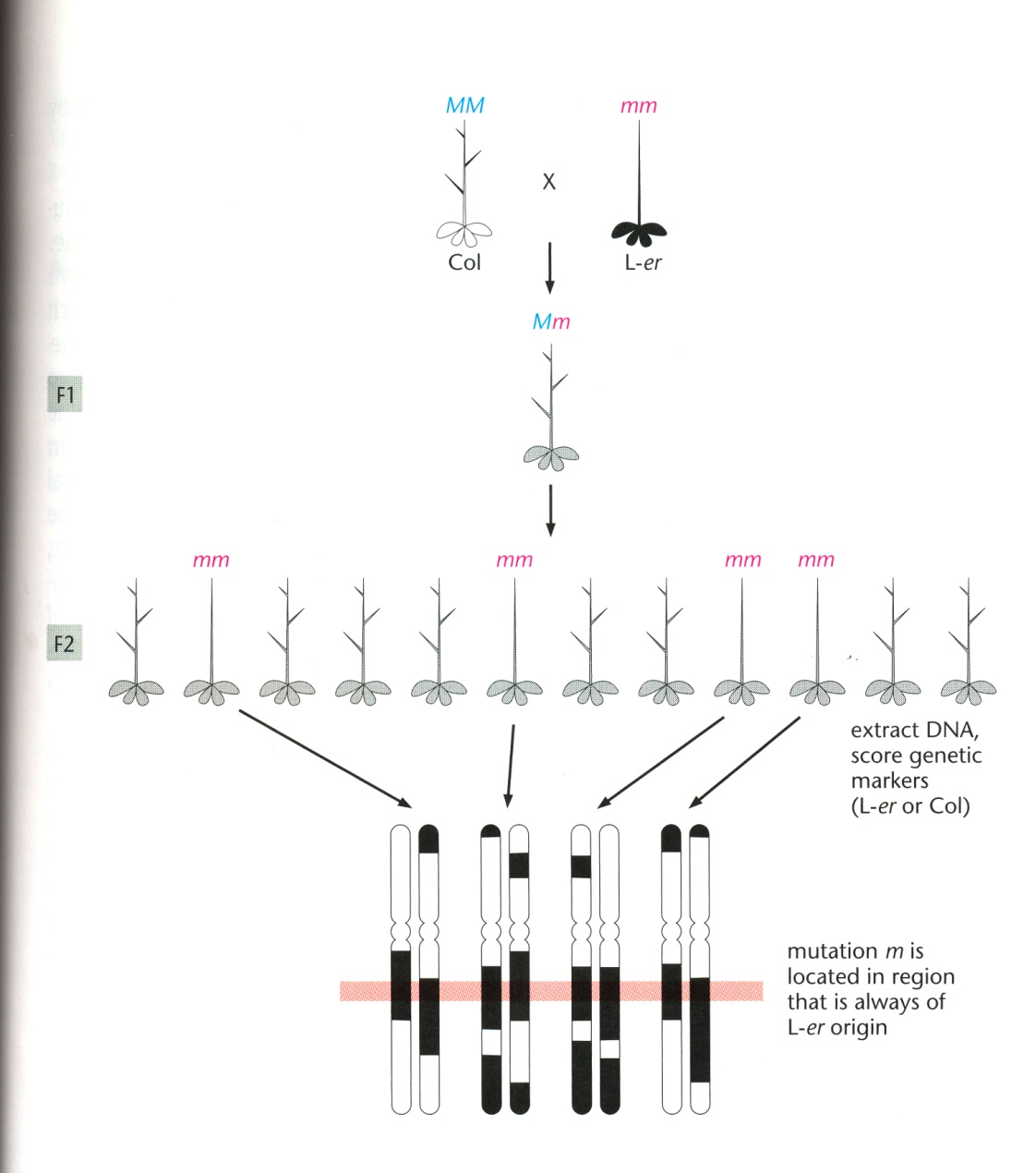 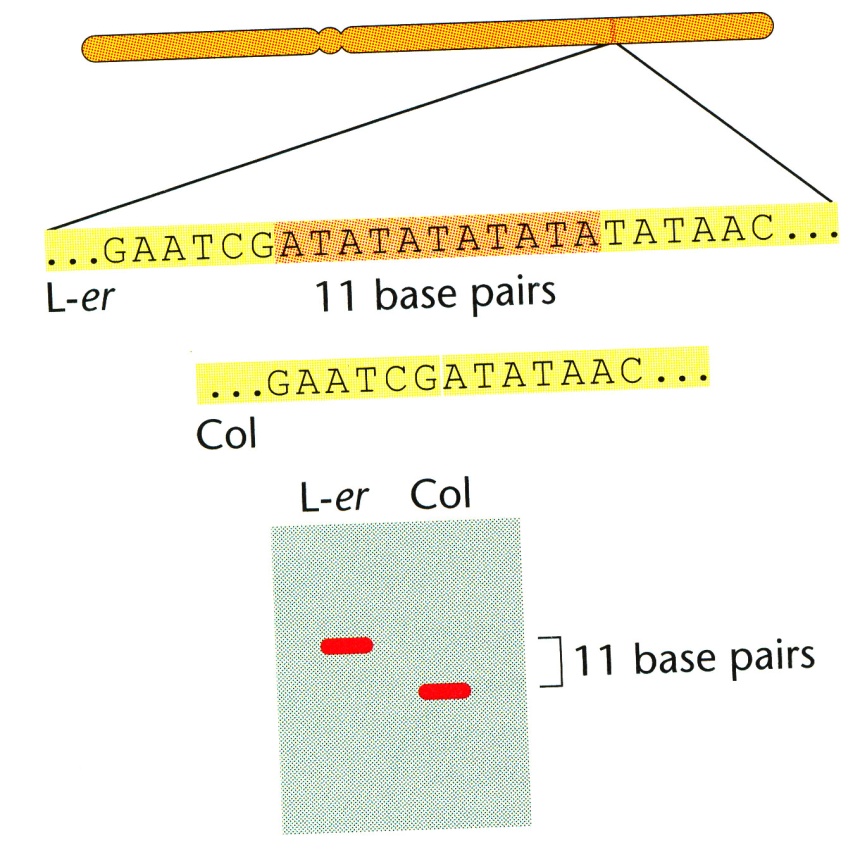 T-DNA Insertional Mutagenesis
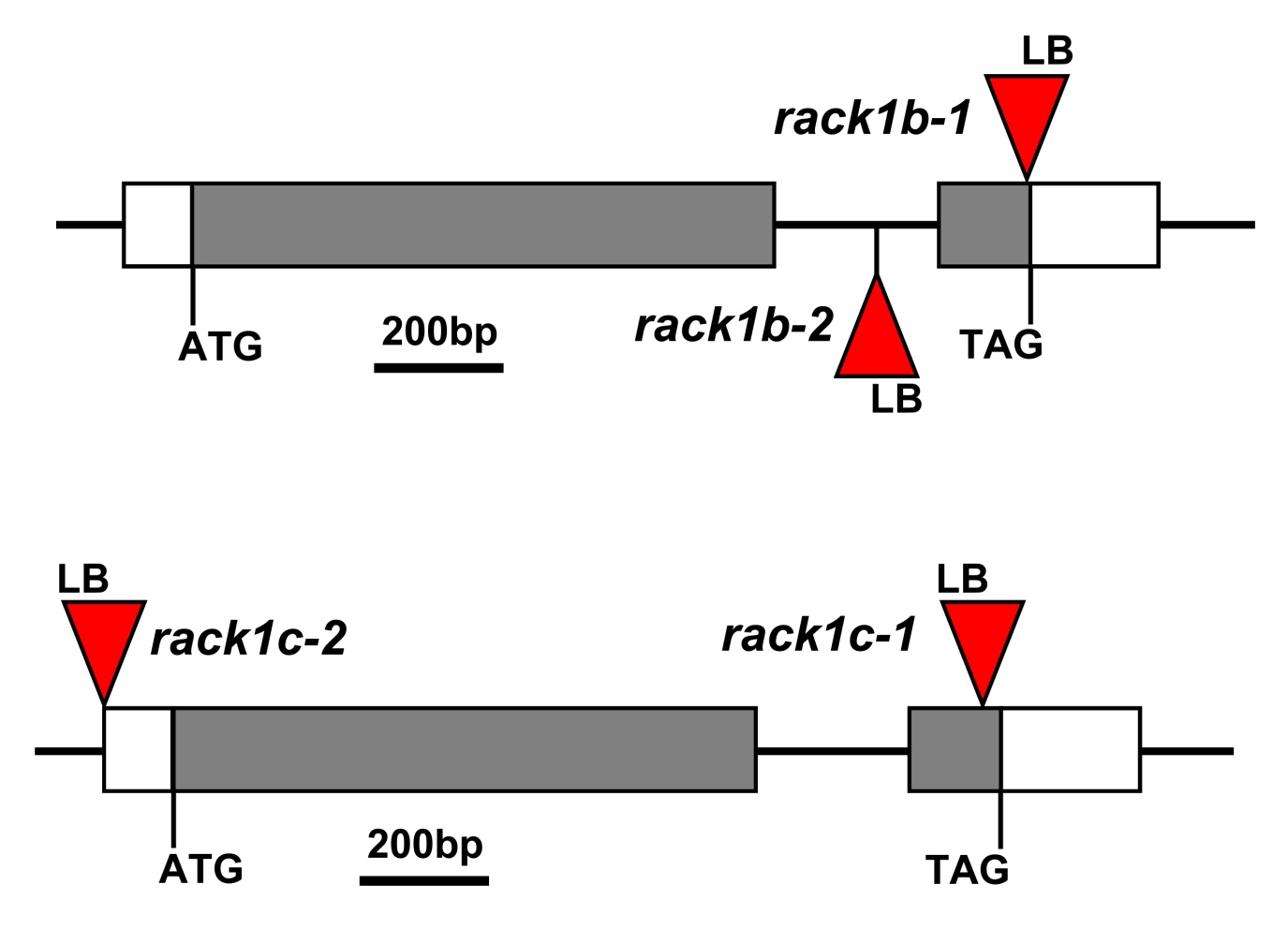 Tilling: Targeted Induced Local Lesions in Genomes
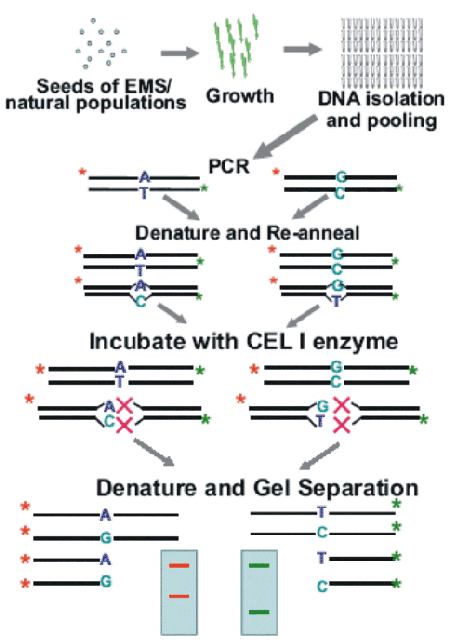 RNA Interference: Targeted Gene Expression Knockdown
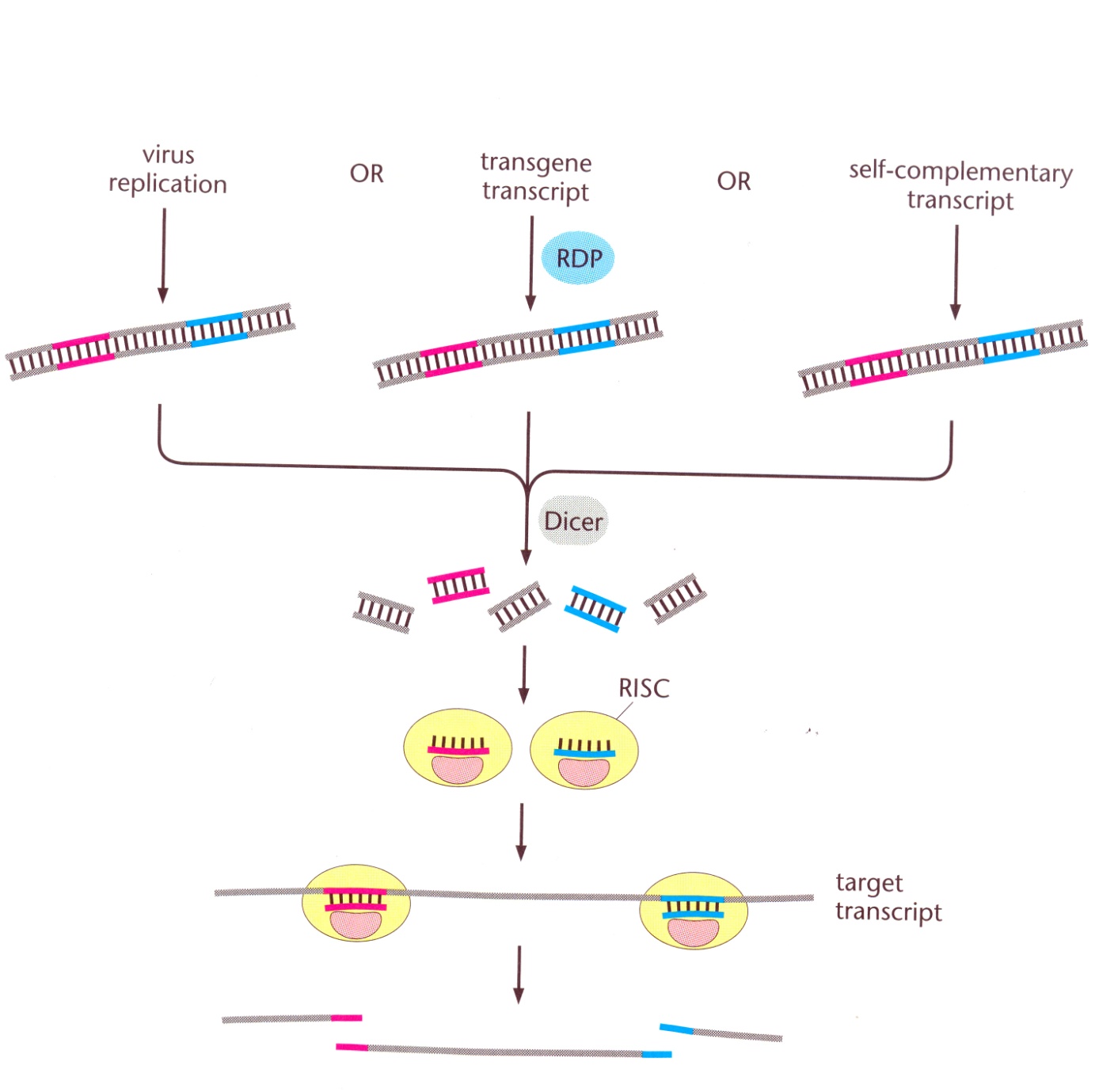 Plant Cell
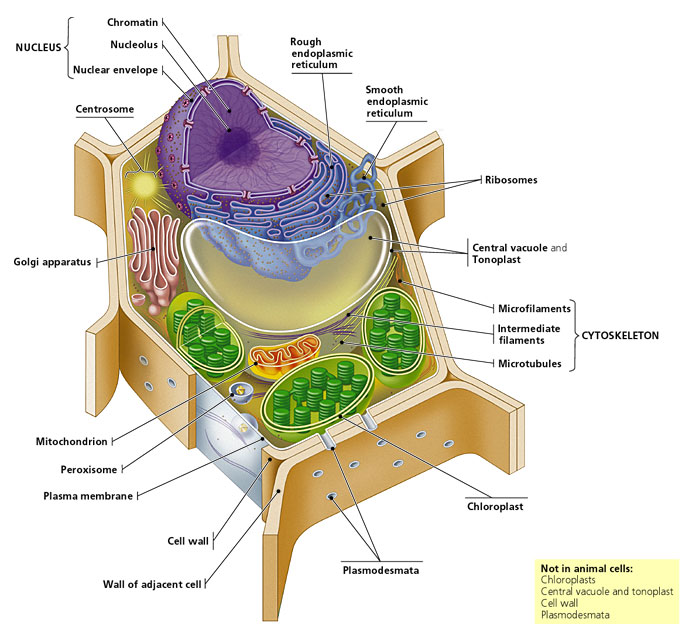 Cell wall
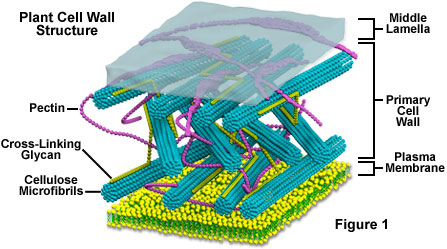 rigid wall surrounding the plasma membrane.
 complex structure
 protecting the cell and to regulating the life cycle of the plant organism.
PLANTS IN MOTION
Movies at Indiana
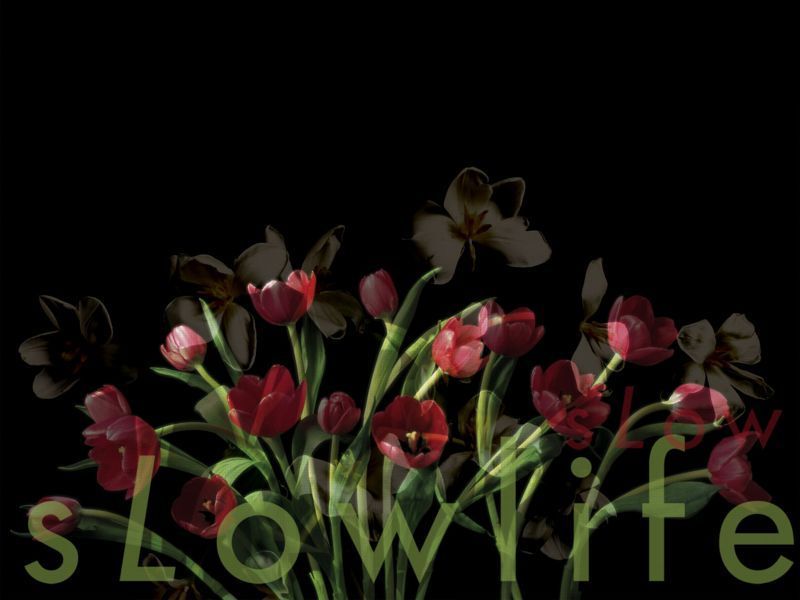 Red arrow shows this molecules in the cell wall
Cellulose Microfibrils
Pectin
Middle Lamella
Cross-linking Glycan
Plasma Membrane
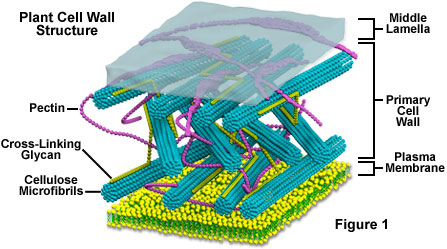 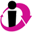 The result of RNA Interference is mostly manifested by
Elimination of all cellular RNA biosynthesis
Down regulation of all RNA mediated signaling pathway
No gene expression from a specific gene
Degradation of the DNA of a particular gene
Degradation of the mRNA and the protein of a specific gene
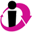 In the movie, successful cloning of a DNA fragment in a cloning site
is proved  by
Inactivation of LacZ gene (Blue colony)
Inactivation of LacZ gene (White colony)
Activation of LacZ gene (Blue colony)
Activation of LacZ gene (White colony)
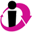 In the movie, the purple tomato is created with 
Less amount of anthocyanin –a plant pigment
More amount of anthocyanin- a plant organell
More amount of b-carotene- a plant pigment
More amount of anthocyanin- a plant pigment
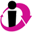 In the movie, Amish Farmers have adopted Bt corns. These GMO
 corns resist corn disease caused by
European corn borer
Asian corn borer
European corn beetles
North American corn wasp
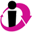 In the movie, Ugandan banana suffers from a disease causing
Low yield due to plants inability to move its resources within the plant
No yield due to complete shut down of the photosynthesis
Delayed fruit production due to infection by a pathogen
Low yield due to reduced capacity for photosynthesis
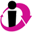 During PCR reaction, the main reason primers are needed is because
The primers will bind to DNA template and help amplify DNA
DNA polymerase needs double stranded template to amplify DNA
DNA polymerase can degrade the double stranded DNA at the primer site
The primers will facilitate the incorporation of dNTPs
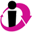 All these organelles but this one are only found in a plant cell
Chloroplast
Cell wall
Vacuole
Plasmodesmata
Rough Endoplasmic reticulum
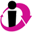 Tonoplast refers to
Cell wall outside of the plasma membrane
Plasma membrane outside the cytoplasm
Membrane surrounding the vacuole
Chloroplastic membrane
Mitochondrial membrane
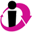 During PCR primer synthesis, the template has the following 
DNA sequence: 
5’ ATGGCCCCTCAGTCCACCCCGACTTAGCTAG 3’
3’ TACCGGGGAGTCAGGTGGGGCTGAATCGATC 5’
Identify the correct 5 bp FORWARD primer
ATACG
GCTAG
TACCG
ATGGC
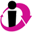